Figure 1 Kaplan-Meier survival functions for persons without past entrepreneurial experience.
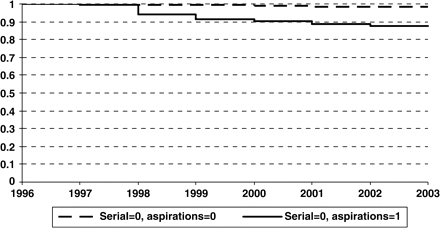 Ind Corp Change, Volume 16, Issue 5, October 2007, Pages 793–821, https://doi.org/10.1093/icc/dtm024
The content of this slide may be subject to copyright: please see the slide notes for details.
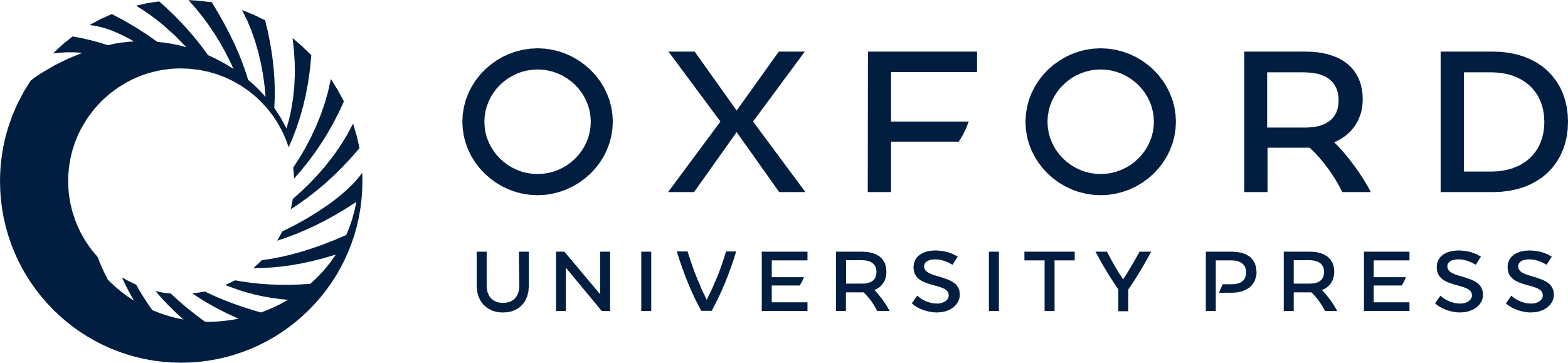 [Speaker Notes: Figure 1 Kaplan-Meier survival functions for persons without past entrepreneurial experience.


Unless provided in the caption above, the following copyright applies to the content of this slide: © The Author 2007. Published by Oxford University Press on behalf of Associazione ICC. All rights reserved.]
Figure 2 Kaplan-Meier survival functions for persons with past entrepreneurial experience.
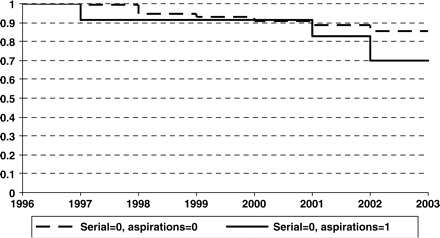 Ind Corp Change, Volume 16, Issue 5, October 2007, Pages 793–821, https://doi.org/10.1093/icc/dtm024
The content of this slide may be subject to copyright: please see the slide notes for details.
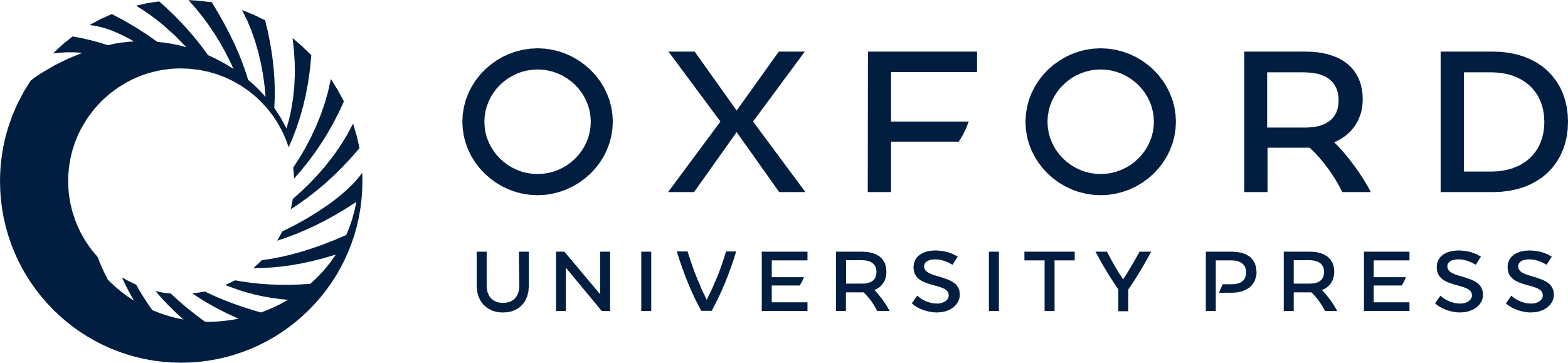 [Speaker Notes: Figure 2 Kaplan-Meier survival functions for persons with past entrepreneurial experience.


Unless provided in the caption above, the following copyright applies to the content of this slide: © The Author 2007. Published by Oxford University Press on behalf of Associazione ICC. All rights reserved.]